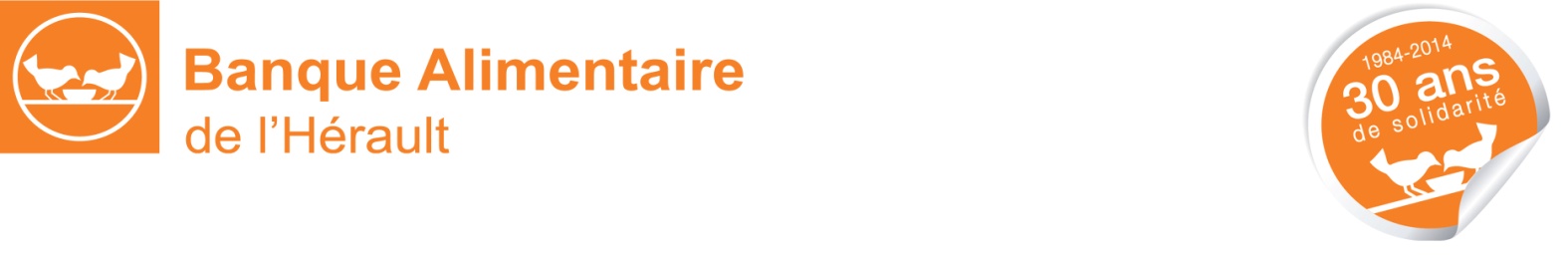 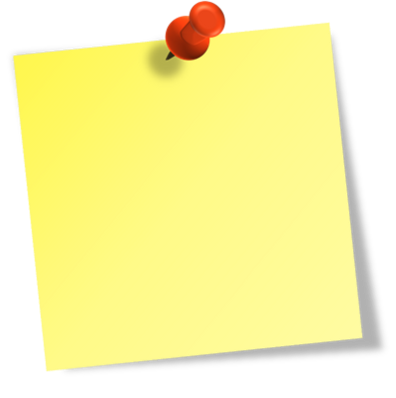 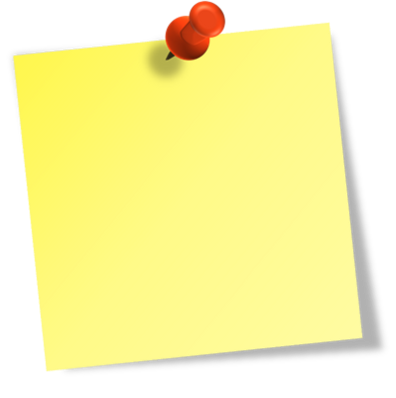 9 Janvier 
Club des
 entreprises
 solidaires à la
Ba 34
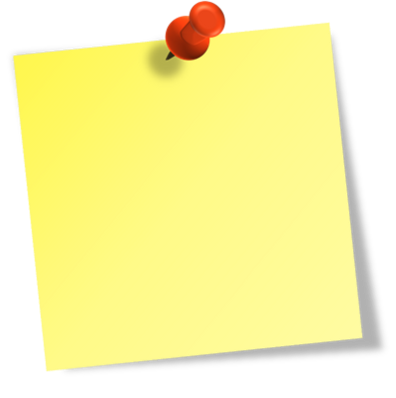 3 Février
Repas de solidarité
Au bénéfice de la BA34 au lycée Georges  Frèche
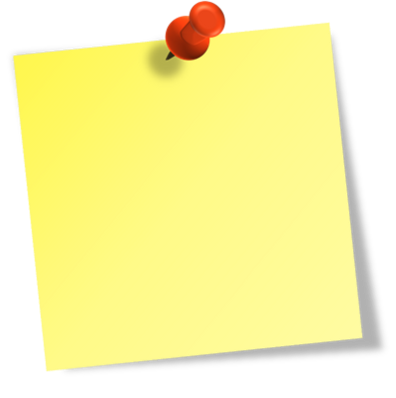 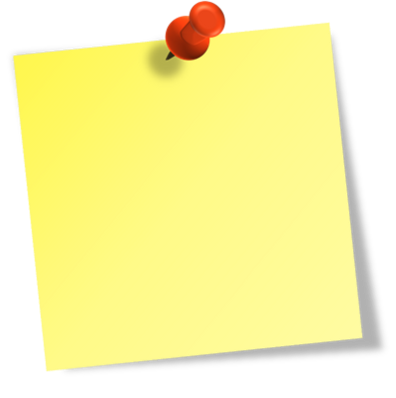 .
1 er Janvier
Vœux  nouvelle année
ANNULEE COVID
Nuit des
 Entrepreneurs
MEDEF
? Décembre
Résultats Grande COLLECTE
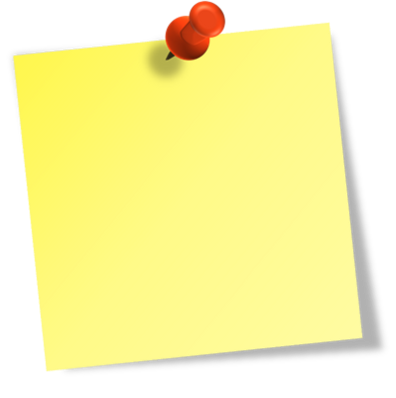 27, 28,29 Nov
Grande COLLECTE nationale dans 200 magasins du département Inscrivez vous !!!!
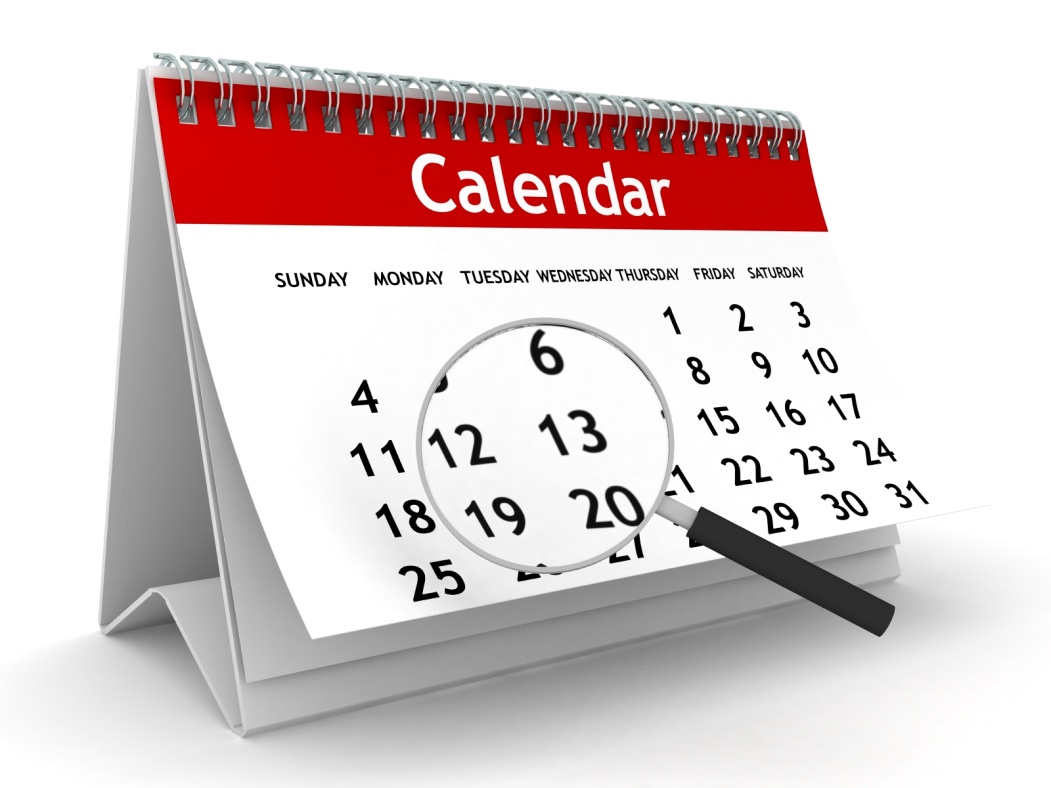 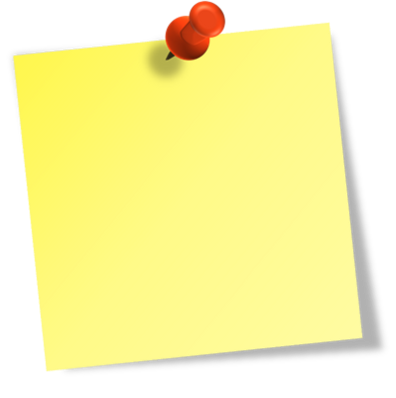 votre agenda 2020
ANNULEE COVID
COLLECTE de printemps
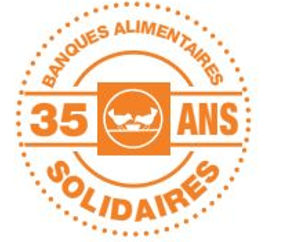 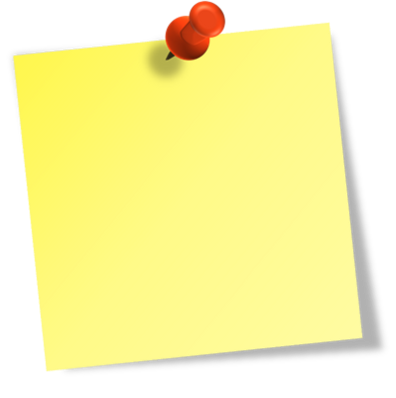 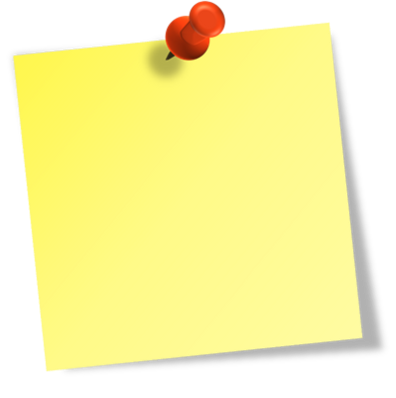 ANNULEE COVID
Concert Solidaire pour 200 de nos bénéficiaires à  l’Opéra Comédie
3 Octobre 
Concert caritatif
F Marcou ??
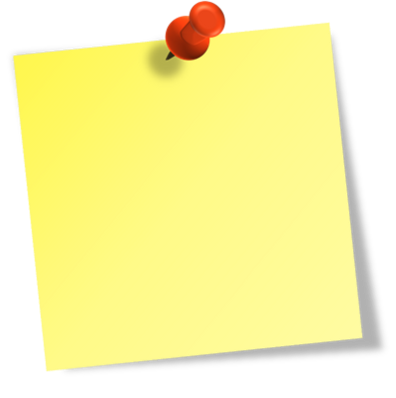 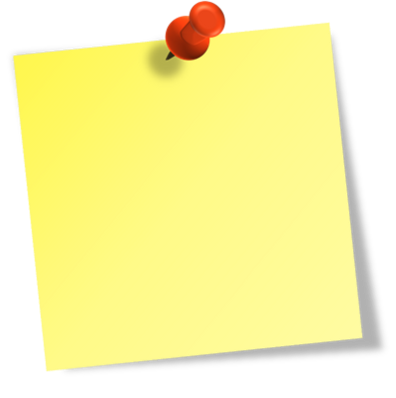 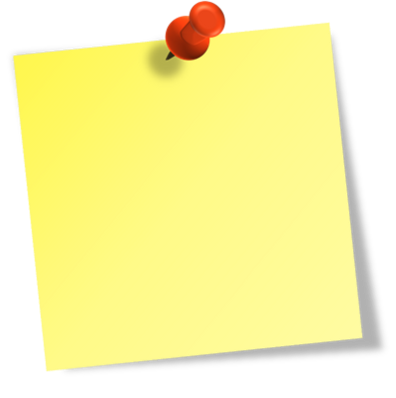 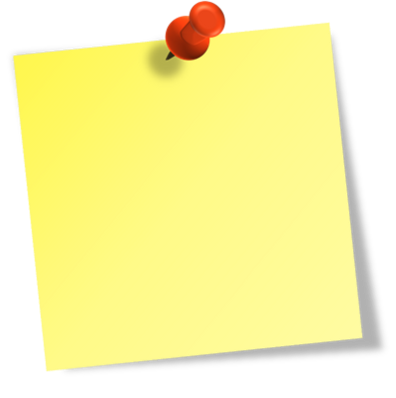 ANNULEE COVID
« Les chefs c’est vous »
Concours Ateliers Cuisine .. Remise des prix le ? sept
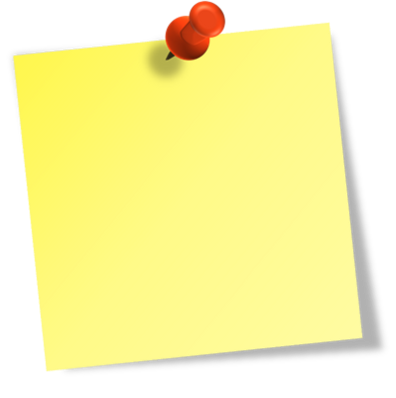 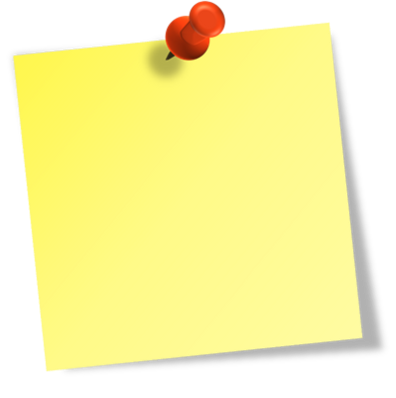 Samedi 12 septembre 
Participation de la BA34 au Forum des Associations de Béziers
ANNULEE COVID
Partenariat Radio France Occitanie Montpellier 2020
À partir du 12 septembre 
Participation de la BA34 à l’Antigone des Associations  100% DIGITAL
Samedi 12 septembre 
Participation virtuelle de la BA34 au Forum des Associations de Carnon Mauguio
Jeudi 17 Sept
Assemblée Générale BA34 à Mauguio